Математическая сказка      Колобок                                              Подготовила воспитатель:                                                                       МАДОУ д/с общеразвивающего вида «Солнышко»                                                                   с. Тербуны Тербунского муниципального района                                                                                                                                    Липецкой области                                                                                  Зуева Татьяна Витальевна
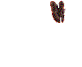 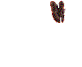 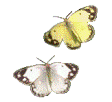 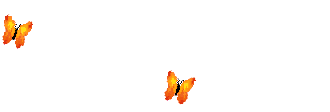 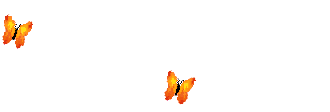 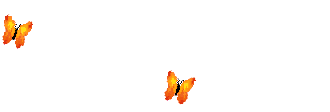 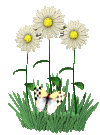 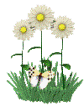 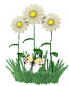 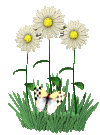 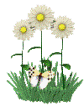 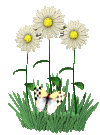 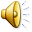 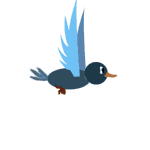 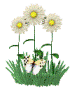 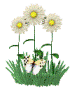 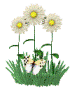 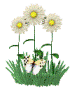 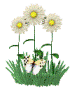 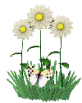 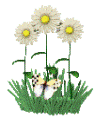 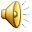 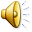 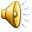 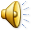 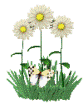 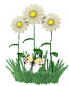 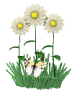 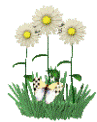 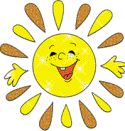 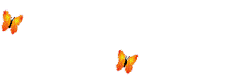 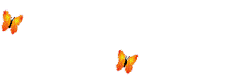 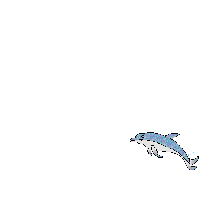 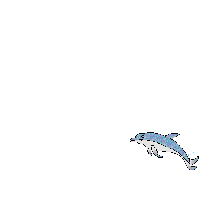 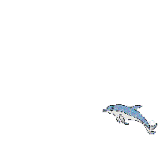 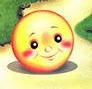 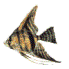 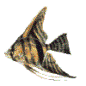 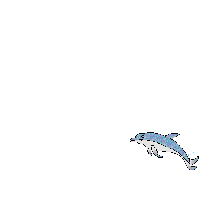 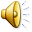 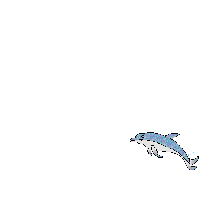 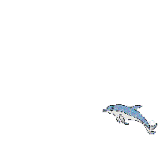 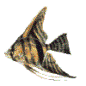 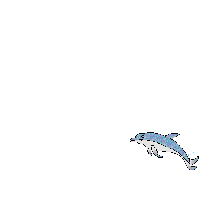 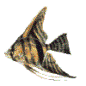 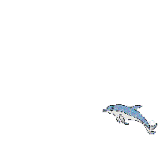 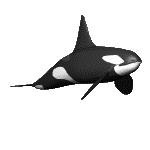 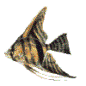 Закатился Колобок на кораблик и поплыл.
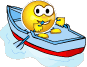 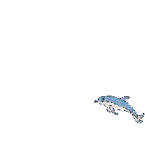 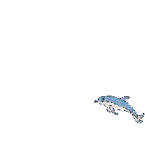 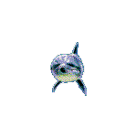 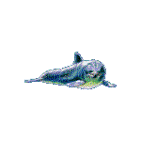 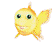 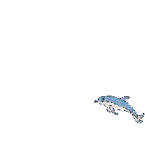 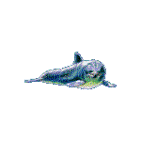 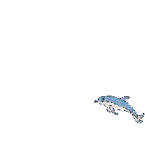 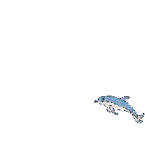 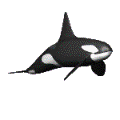 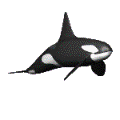 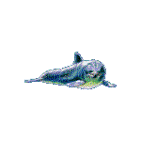 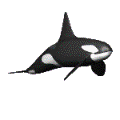 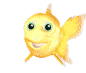 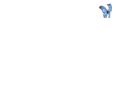 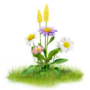 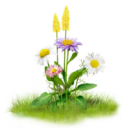 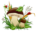 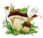 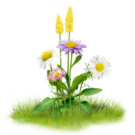 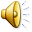 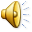 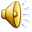 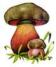 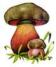 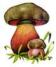 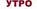 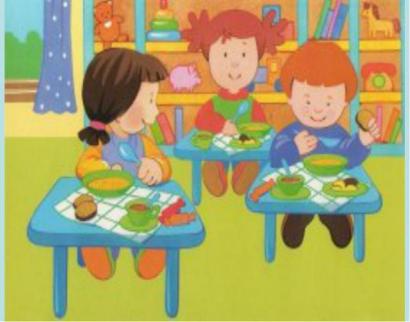 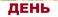 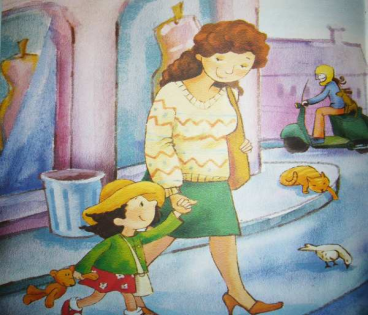 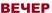 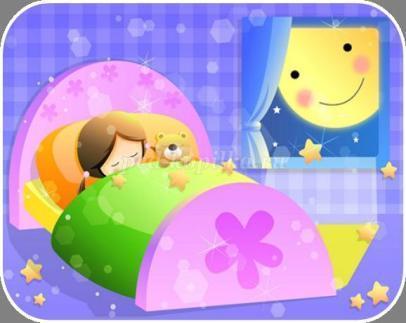 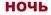 Физкультминутка
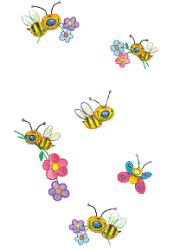 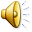 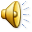 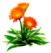 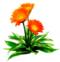 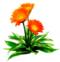 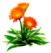 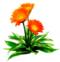 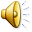 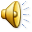 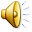 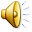 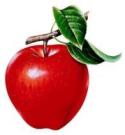 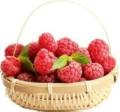 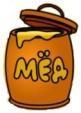 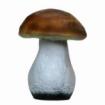 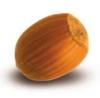 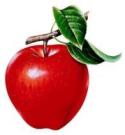 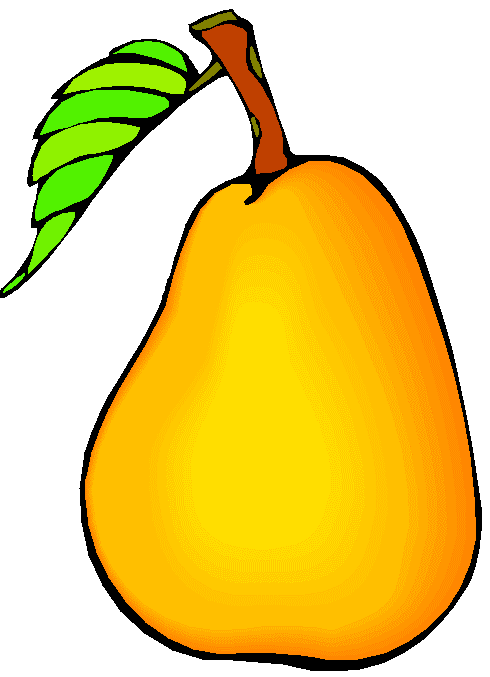 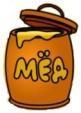 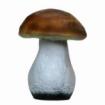 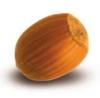 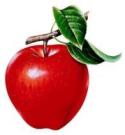 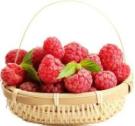 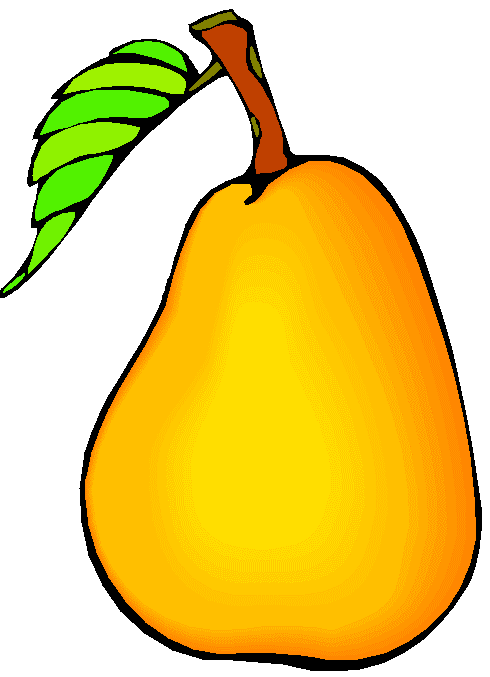 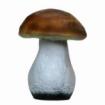 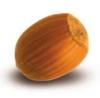 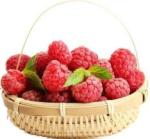 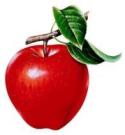 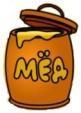 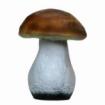 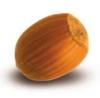 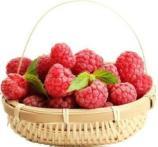 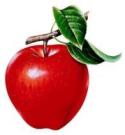 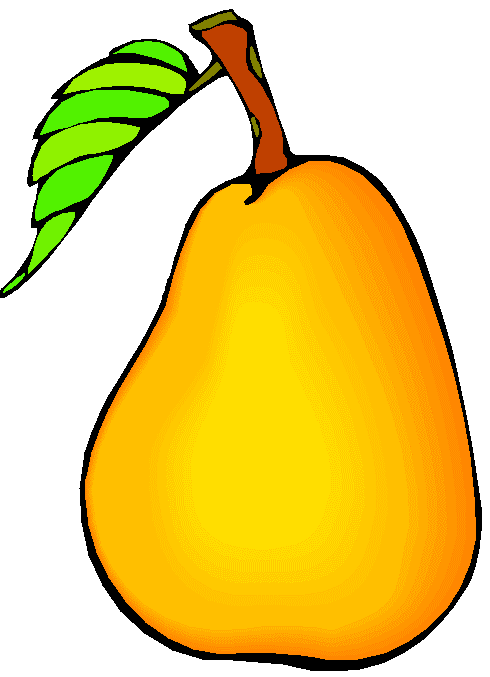 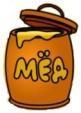 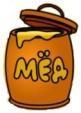 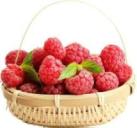 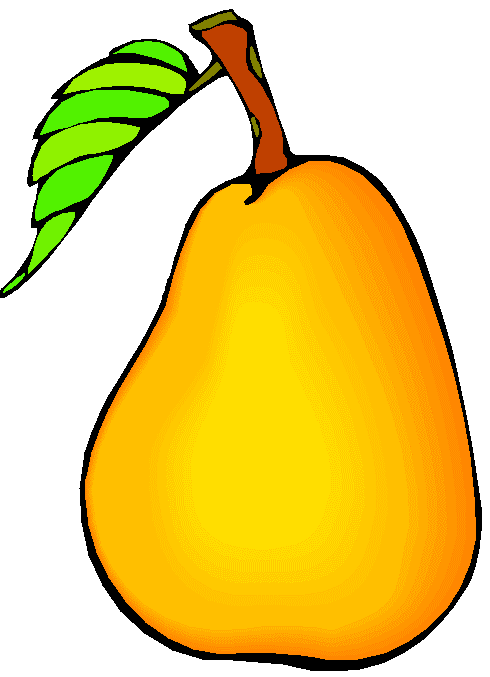 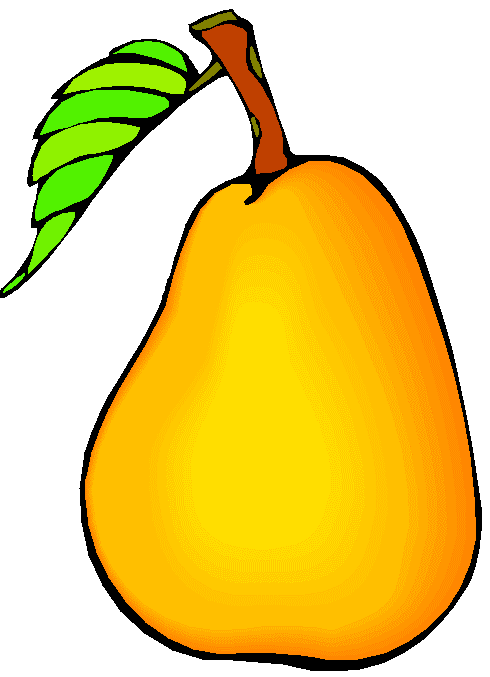 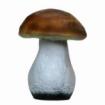 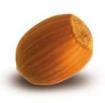 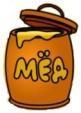 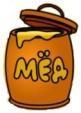 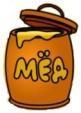 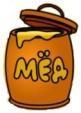 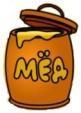 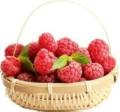 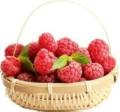 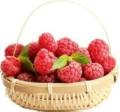 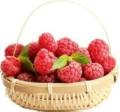 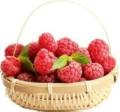 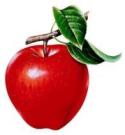 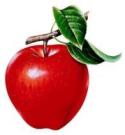 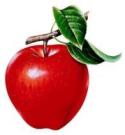 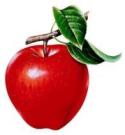 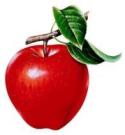 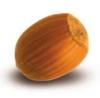 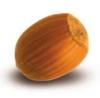 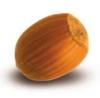 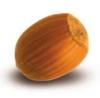 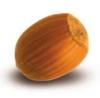 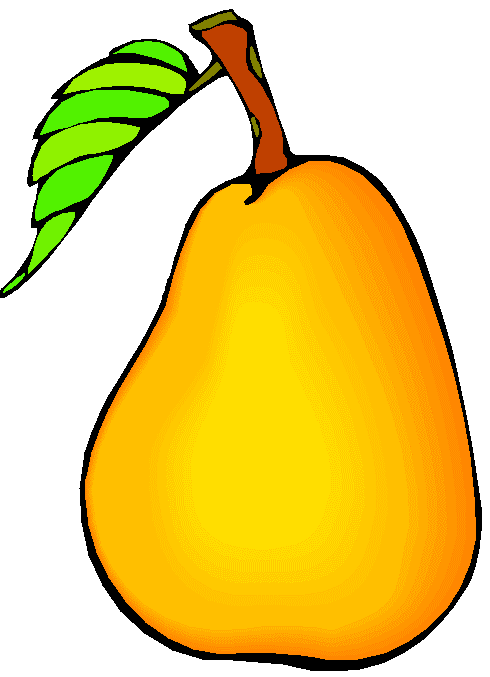 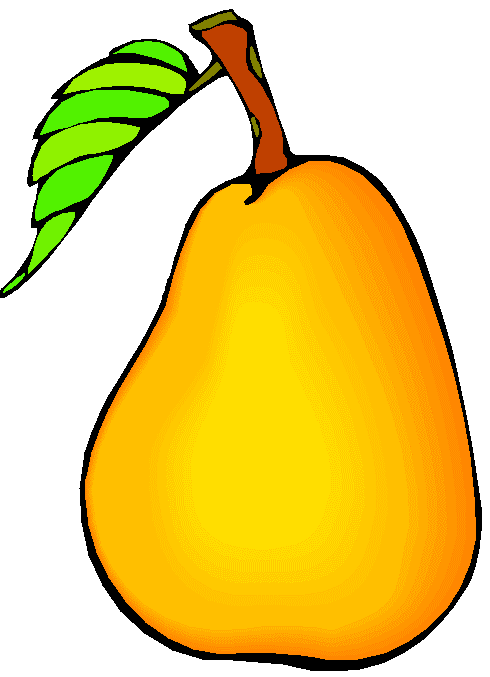 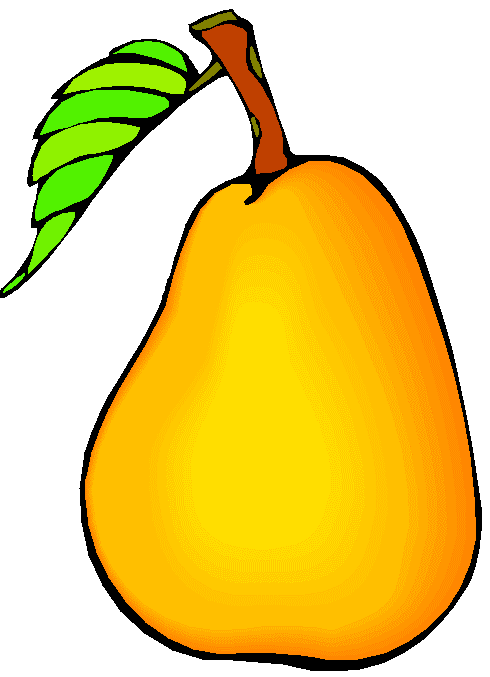 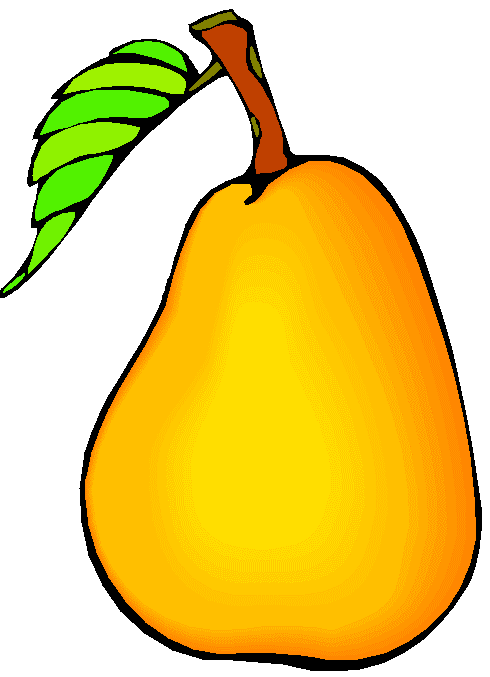 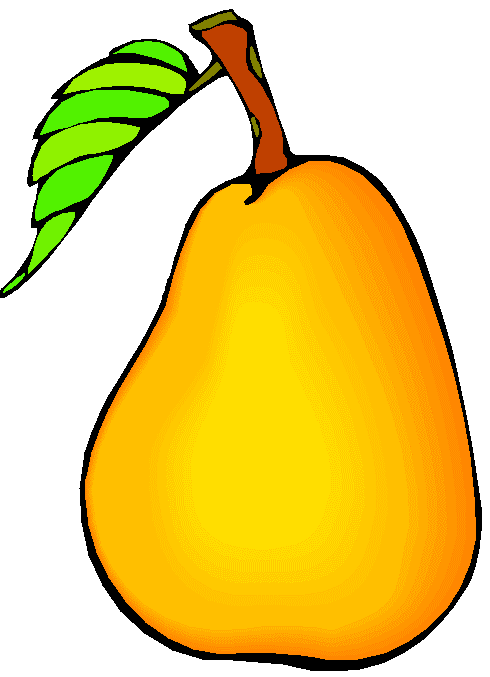 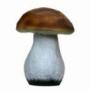 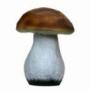 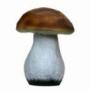 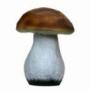 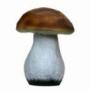 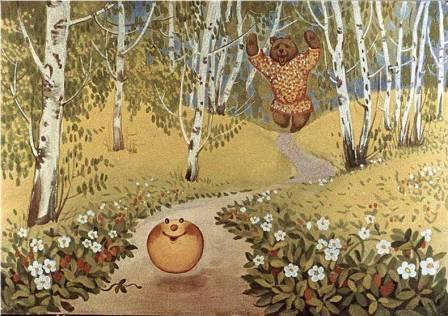 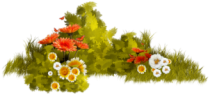 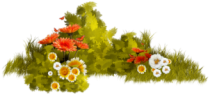 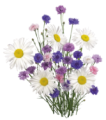 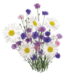 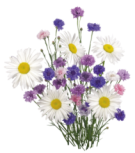 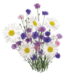 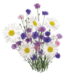 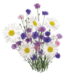 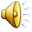 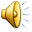 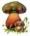 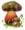 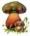 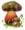 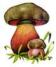 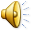 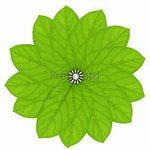 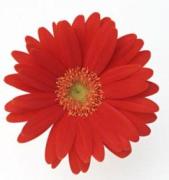 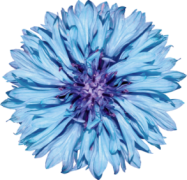 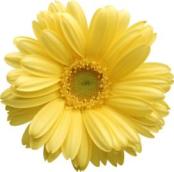 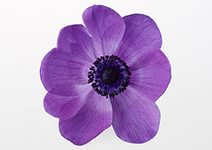 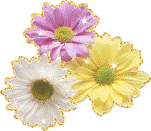 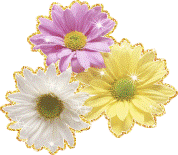 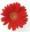 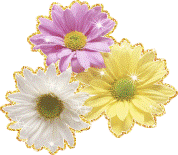 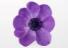 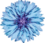 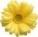 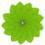 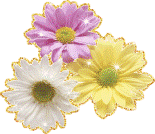 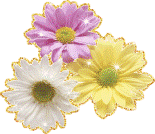 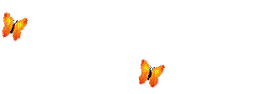 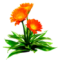 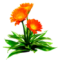 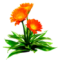